Create a Buyer Persona and Journey
Make it easier to market, sell, and achieve product-market fit with deeper buyer understanding.
EXECUTIVE BRIEF
Executive Summary
Your Challenge
Common Obstacles
SoftwareReview’s Approach
B2B marketers without documented personas and journeys often experience the following:
Contacts fail to convert to leads because messaging fails to resonate with buyers. 
Products fail to reach targets given shallow understanding of buyer needs.
Sellers’ emails go unopened, and attempts at discovery fail due to no understanding of buyer challenges, pain points, and needs.
Without a deeper understanding of buyer needs and how they buy, B2B marketers will waste time and precious resources targeting the incorrect personas.
Despite being critical elements, organizations struggle to build personas due to:
A lack of alignment and collaboration among marketing, product, and sales.
An internal focus; or a lack of true customer centricity.
A lack of tools and techniques for building personas and buyer journeys.
In today’s Agile development environment, combined with the pressure to generate revenues quickly, high tech marketers often skip the steps necessary to go deeper to build buyer understanding.
With a common framework and target output, clients will:  
Align marketing, sales, and product, and collaborate together to share current knowledge on buyer personas and journeys.
Target 12-15 customers and prospects to interview and validate insights. Share that with customer-facing staff.
Activate the insights for more customer-centric lead generation, product development, and selling.
Clients who activate findings from buyer personas and journeys will see a 50% results improvement.
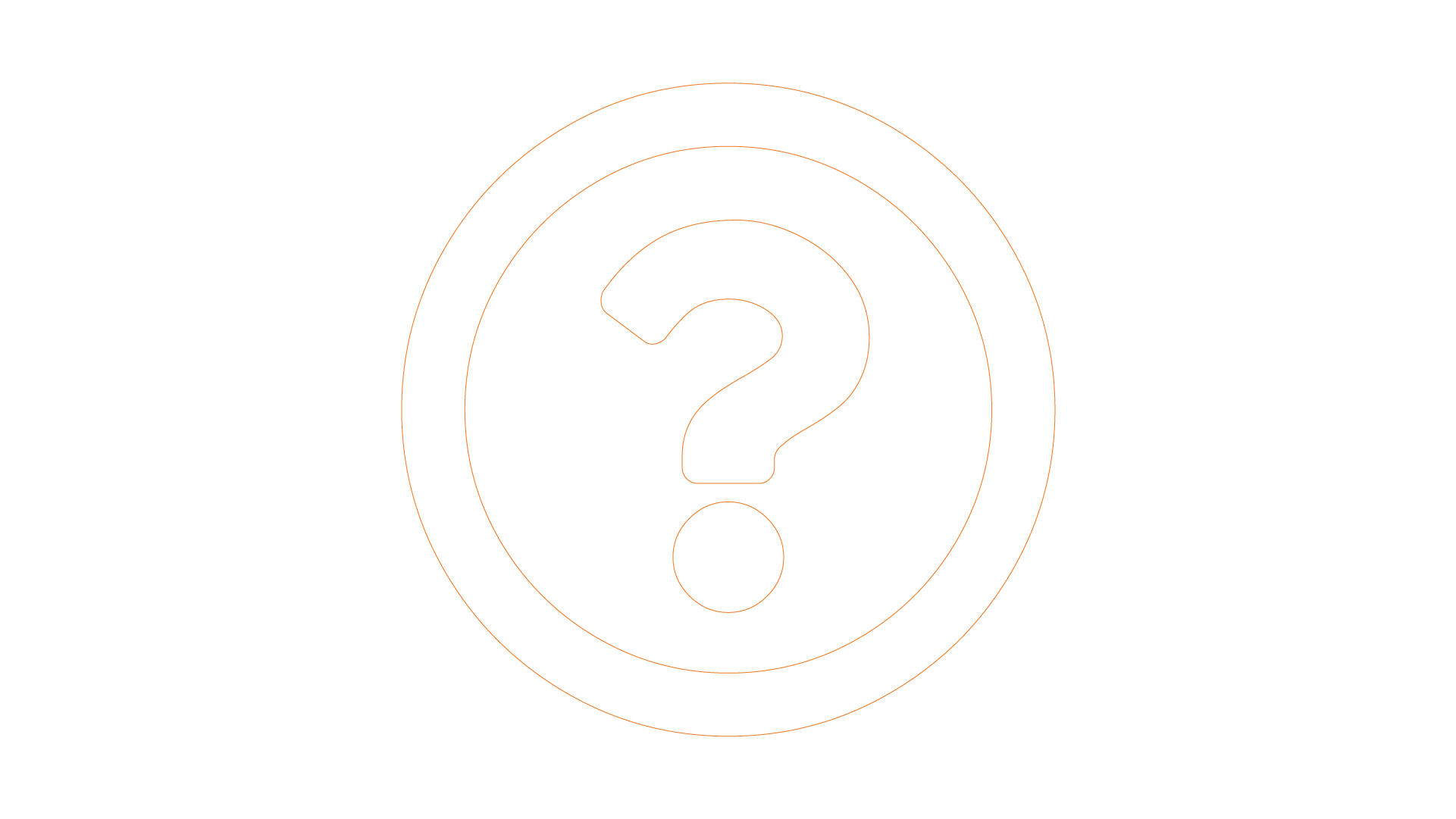 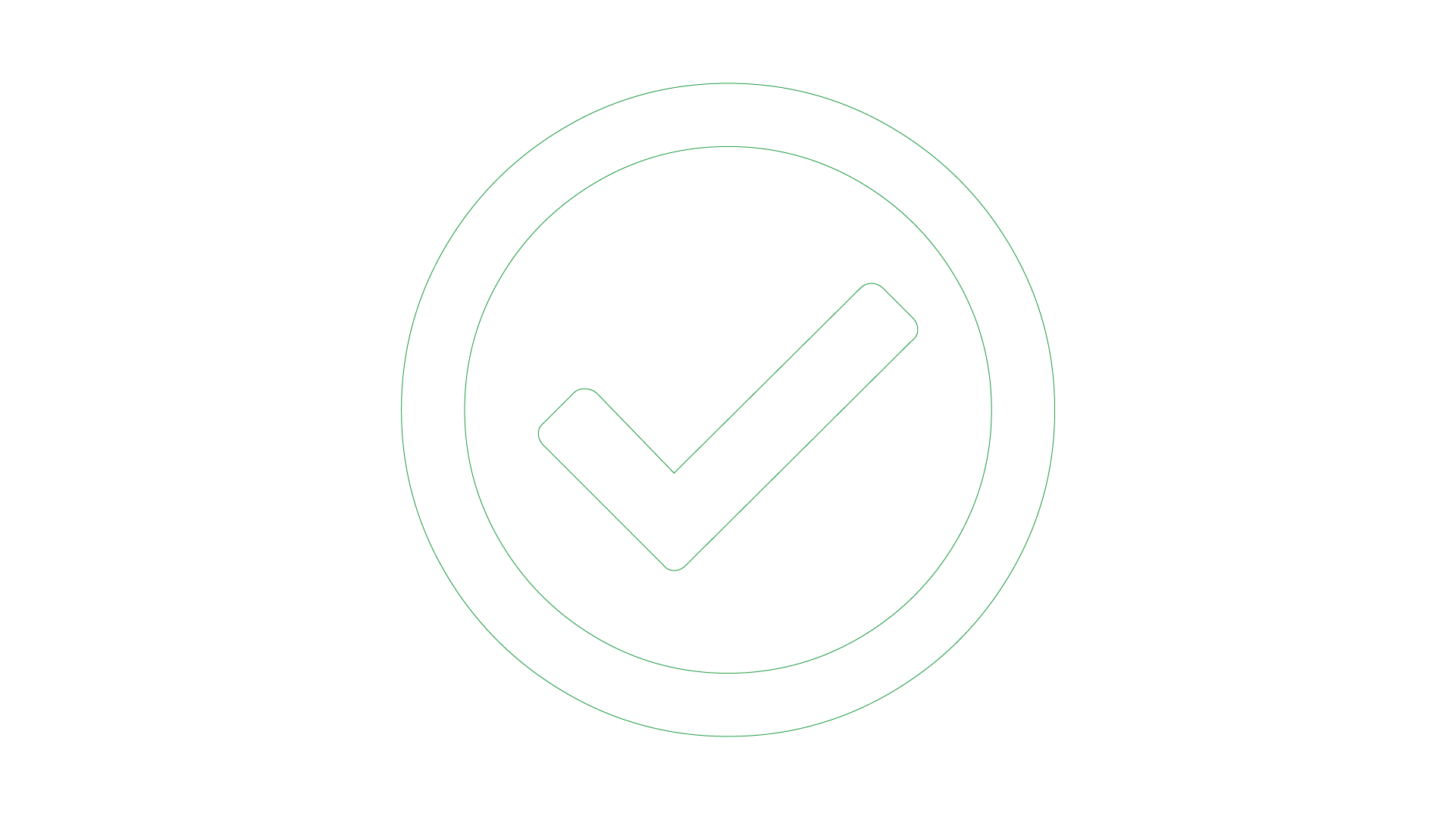 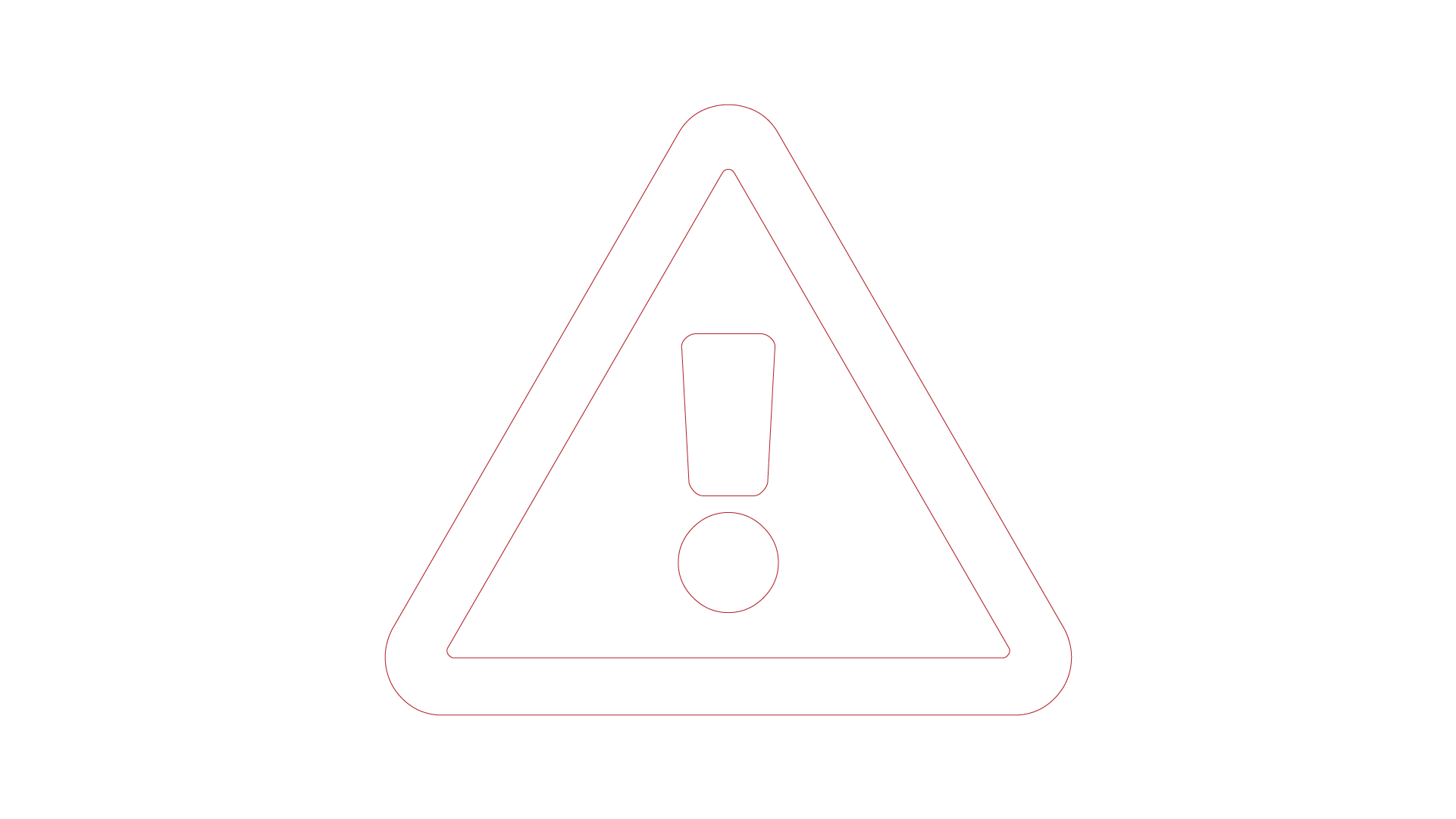 SoftwareReviews Insight
Buyer personas and buyer journeys are essential ingredients in go-to-market success, as they inform for product, marketing, sales, and customer success who we are targeting and how to engage with them successfully.
Buyer personas and journeys: A go-to-market critical success factor
Marketers – large and small – will fail to optimize product-market fit, lead generation, and sales effectiveness without well-defined buyer personas and a buyer journey.
“44% of B2B marketers have already discovered the power of Personas.”

– Hasse Jansen, Boardview.io!, 2016
Critical Success Factors of a Successful G2M Strategy:
Opportunity size and business case
Buyer personas and journey
Competitively differentiated product hypothesis
Buyer-validated commercial concept
Sales revenue plan and program cost budget
Consolidated communications to steering committee
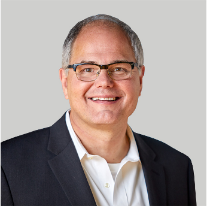 Jeff Golterman
Managing Director
SoftwareReviews Advisory
Documenting buyer personas enables success beyond marketing
“It’s easier buying gifts for your best friend or partner than it is for a stranger, right? You know their likes and dislikes, you know the kind of gifts they’ll have use for, or the kinds of gifts they’ll get a kick out of. Customer personas work the same way, by knowing what your customer wants and needs, you can present them with content targeted specifically to their wants and needs.”
– Emma Bilardi, 
Product Marketing Alliance, 2020
Documenting buyer personas has several essential benefits to marketing, sales, and product teams:
Achieve a better understanding of your target buyer – by building a detailed buyer persona for each type of buyer and keeping it fresh, you take a giant step toward becoming a customer-centric organization.
Team alignment on a common definition – will happen when you build buyer personas collaboratively and among those teams that touch the customer.
Improved lead generation – increases dramatically when messaging and marketing assets across your lead generation engine better resonate with buyers because you have taken the time to understand them deeply. 
More effective selling – is possible when sellers apply persona development output to their interactions with prospects and customers. 
Better product-market fit – increases when product teams more deeply understand for whom they are designing products. Documenting buyer challenges, pain points, and unmet needs gives product teams what they need to optimize product adoption.
Buyer understanding activates just about everything
“Marketing eutopia is striking the all-critical sweet spot that adds real value and makes customers feel recognized and appreciated, while not going so far as to appear ‘big brother’. To do this, you need a deep understanding of your audience coming from a range of different data sets and the capability to extract meaning.”
– Plexure, 2020
Without the deep buyer insights that persona and journey capture enables, marketers are suboptimized.
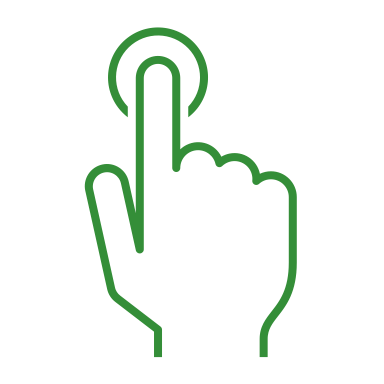 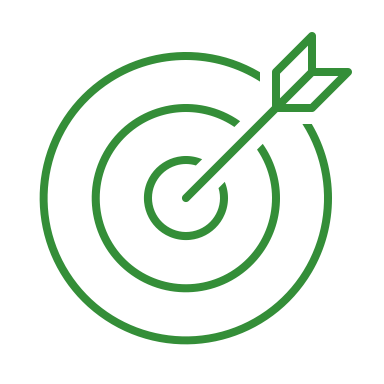 PRODUCT DESIGN
CUSTOMER TARGETING
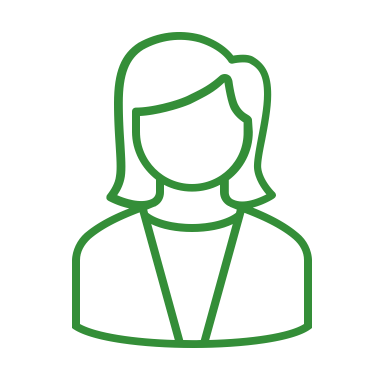 CUSTOMER RETENTION
PERSONALIZATION
BUYER PERSONA AND JOURNEY
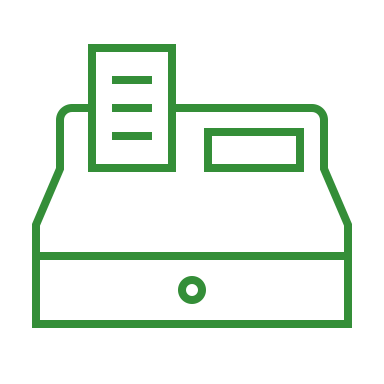 SALES EFFECTIVENESS
MESSAGING
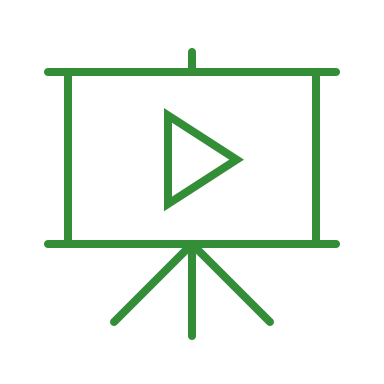 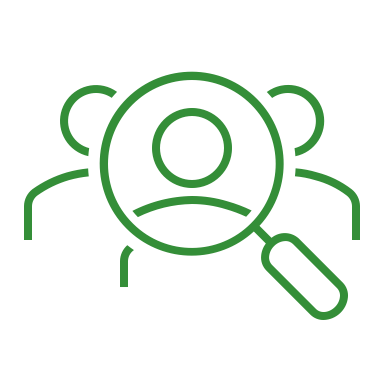 CONTENT MARKETING
LEAD GEN & SCORING
Does your organization need buyer persona and journey updating?
“Yes,” if experiencing one or more key challenges:
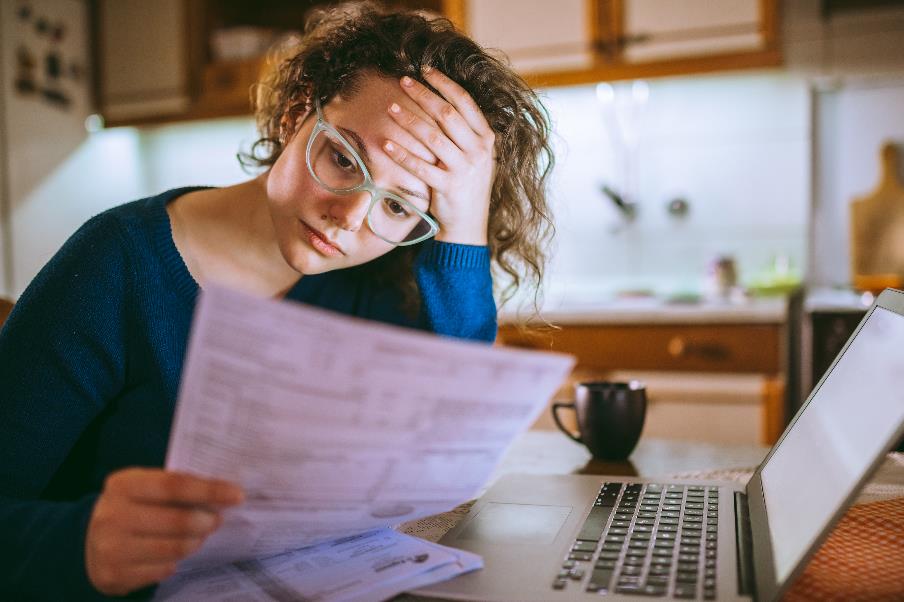 Sales time is wasted on unqualified leads
Website abandon rates are high
Lead gen engine click-through rates are low
Ideal customer profile is ill defined
Marketing asset downloads are low
Seller discovery with prospects is ineffective
Sales win/loss rates drop due to poor product-market fit
Higher than desired customer churn
SoftwareReviews Advisory Insight: 
Marketers developing buyer personas and journeys that lack agreement among Marketing, Sales, and Product of personas to target will squander precious time and resources throughout the customer targeting and acquisition process.
Outcomes and benefits
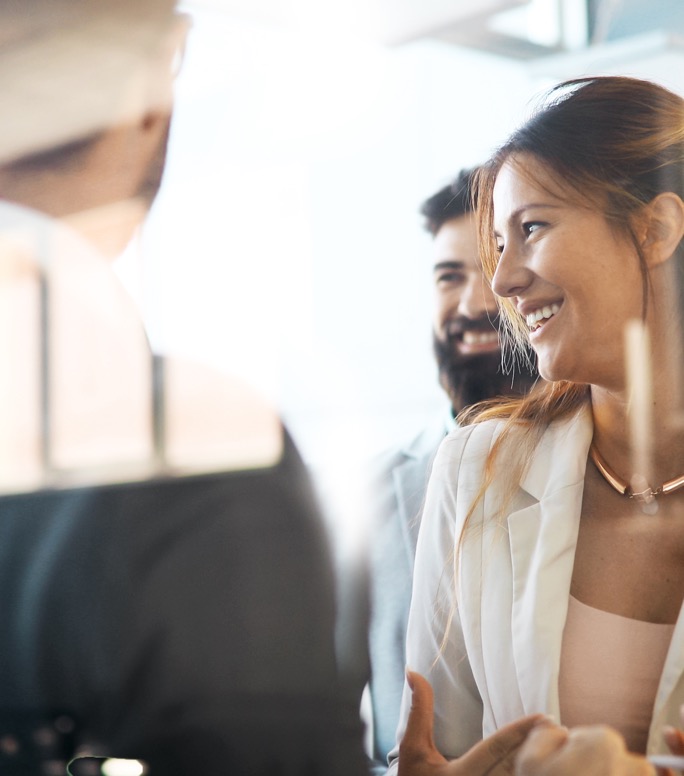 Building your buyer persona and journey using our methodology will enable:
Greater stakeholder alignment – when marketing, product, and sales agree on personas, less time is wasted on targeting alternate personas.
Improved product-market fit – when buyers see both pain-relieving features and value-based pricing, “because you asked vs. guessed,” win rates increase.
Greater open and click-through rates – because you understood buyer pain points and motivations for solution seeking, you’ll see higher visits and engagement with your lead gen engine, and because you asked “what asset types do you find most helpful” your CTAs become ”lead-gen magnets” because you’ve offered the right asset types in your content marketing strategy.
More qualified leads – because you defined a more accurate ideal customer profile (ICP) and your lead scoring algorithm has improved, sellers see more qualified leads.
Increased sales cycle velocity – since you learned from personas their content and engagement preferences and what collateral types they need during the down-funnel sales discussions, sales calls are more productive and sales cycles shrink.
Our methodology for buyer persona and journey creation
Our approach provides interview guides and templates to help rebuild buyer persona
Our methodology will enable you to align your team on why it’s important to capture the most important attributes of buyer persona including:
Functional – helps you find and locate your target personas
Emotive – deepens team understanding of buyer initiatives, motivations for seeking alternatives, challenges they face, pain points for your offerings to address, and terminology that describes the “space”
Solution – enables greater product market fit
Behavioral – clarifies how to communicate with personas and understand their content preferences
Buyer journeys are constantly shifting
“~2/3 of [B2B] buyers prefer remote human interactions or digital self-service.”
And during Aug. ‘20 to Feb. ‘21, use of digital self-service to interact with sales reps leapt by more than 10% for both researching and evaluating new suppliers.” 
– Liz Harrison, Dennis Spillecke, Jennifer Stanley, and Jenny Tsai 
McKinsey & Company, 2021.
If you didn’t remap buyer journeys in 2021, you may be losing to competitors that did. Leaders remap buyer journey frequently.
The multi-channel buyer journey is constantly changing. Today’s B2B buyer uses industry research sites, vendor content marketing assets, software reviews sites, contacts with vendor salespeople, events participation, peer networking, consultants, emails, social media sites, and electronic media to research purchasing decisions.
COVID-19 has dramatically decreased face-to-face interaction. We estimate a B2B buyer spent 20-25% more time online in 2021 than pre-COVID-19 researching software buying decisions. This has diminished the importance of face-to-face selling and given dramatic rise to digital selling and outbound marketing. 
Content marketing has exploded, but without mapping the buyer journey and knowing where – by channel –and when – by buyer journey step – to offer content marketing assets, we will fail to convert prospects into buyers.
SoftwareReviews Advisory Insight: 
Marketers are advised to update their buyer journey annually and with greater frequency when the human vs. digital mix is effected due to events such as COVID-19 and as emerging media such as AR shifts asset-type usage and engagement options.
Our approach helps you define the buyer journey
Because marketing leaders need to reach buyers through the right channel with the right message at the right time during their decision cycle, you’ll benefit by using questionnaires that enable you to build the below easily and quickly.
Buying Journey Phase
Education
Solution
Selection
Seller assisted with demos, cases studies
Seller assisted with needs assessment
Seller has worked with prospect on ROI model
Attended webinar
4
5
1
Visited head-to-head on website
8
7
Visited website case studies
Visited website video
Seller scheduled reference calls
3
2
6
You’ll be more successful by following our overall guidance
Tools and templates to speed your success
To support your buyer persona and journey creation, we’ve created the enclosed tools
This blueprint is accompanied by supporting deliverables to help you gather team insights, interview customers and prospects, and summarize results for ease in communications.
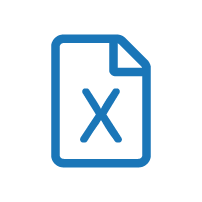 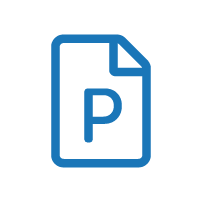 Buyer Persona Creation Template
Buyer Persona and Journey Interview Guide and Data Capture Tool
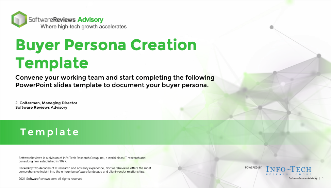 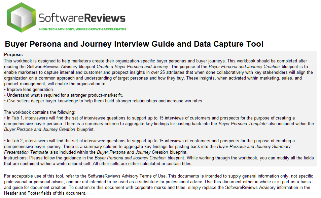 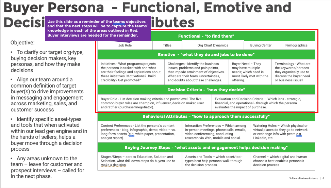 A PowerPoint template to aid the capture and summarizing  of your team’s insights on the buyer persona.
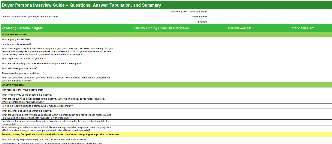 For interviewing customers and prospects, this tool is designed to help you interview personas and summarize results for up to 15 interviewees.
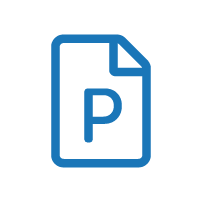 Buyer Persona and Journey Summary Template
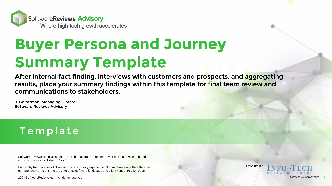 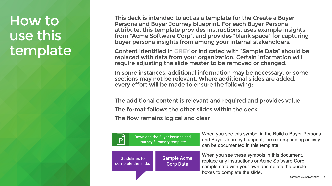 A PowerPoint template into which you can drop your buyer persona and journey interviewees list and summary findings.
Guided Implementation
A Guided Implementation (GI) is series of calls with a SoftwareReviews Advisory analyst to help implement our best practices in your organization.
For guidance on marketing applications, we can arrange a discussion with an Info-Tech analyst.
Your engagement managers will work with you to schedule analyst calls.
What does our GI on buyer persona and journey mapping look like?
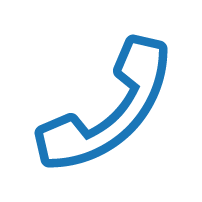 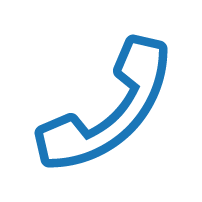 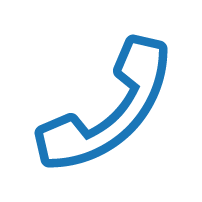 Call #1: Collaborate on vision for buyer persona and the buyer journey. Review templates and sample outputs. Identify your team.

Call #2: Review work in progress on capturing working team knowledge of buyer persona elements.

Call #3: (Optional) Review Info-Tech’s research-sourced persona insights.

Call #4: Validate the persona WIP with Info-Tech analysts. Review buyer interview approach and target list.
Call #5: Revise/review interview guide and final interviewee list; schedule interviews.

Call #6: Review interim interview finds; adjust interview guide.

Call #7: Use interview findings to validate/update persona and build journey map.

Call #8: Add supporting analysts to final stakeholder review.
Call #9: Review output templates completed with final persona and journey findings.

Call #10: Add supporting analysts to stakeholder education meetings for support and help with addressing questions/issues.
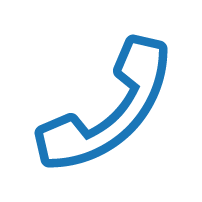 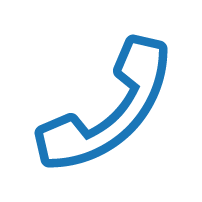 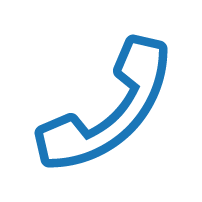 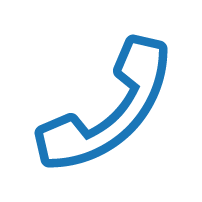 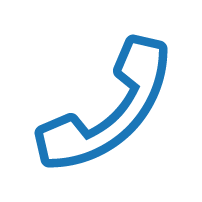 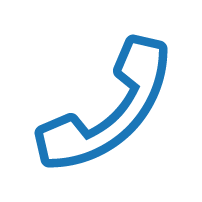 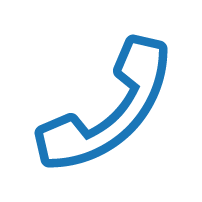 Workshop overview
Contact your account representative for more information.workshops@infotech.com   1-888-670-8889